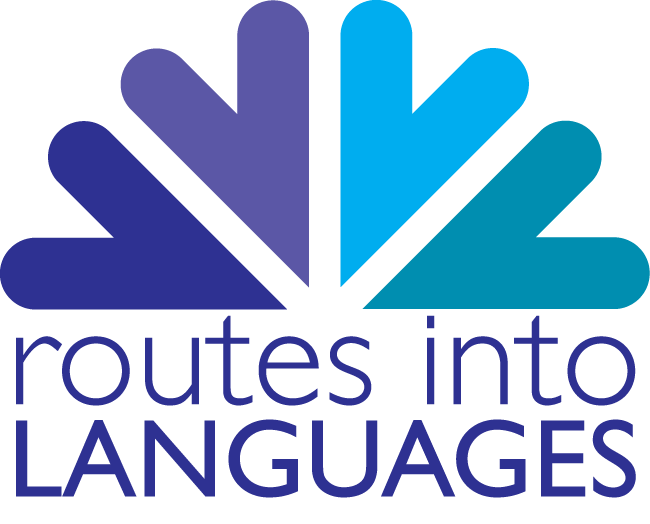 RESEARCH AND LIBRARY SKILLSActivités en françaisPart 2
Developed by Céline Benoit,Aston University
HEBDOMADAIRES
Un hebdomadaire est un journal ou une revue qui paraît chaque
semaine.

	

	

Si vous n’en connaissez pas, essayez de trouver sur Internet une
liste de quotidiens français. La plupart ont aujourd’hui leur propre
site Internet
Connaissez-vous des quotidiens français ? Lesquels ?
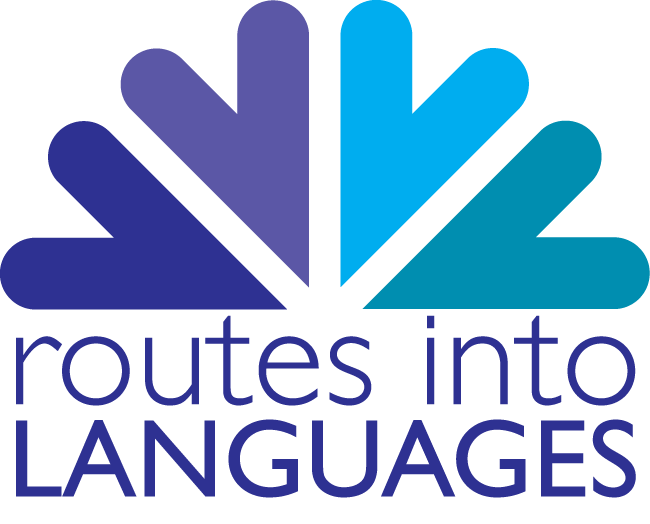 HEBDOMADAIRES
L’EXPRESS
LE POINT
LE NOUVEL OBSERVATEUR
MARIANNE 
LE JOURNAL DU DIMANCHE
LE CANARD ENCHAINE
CHARLIE HEBDO
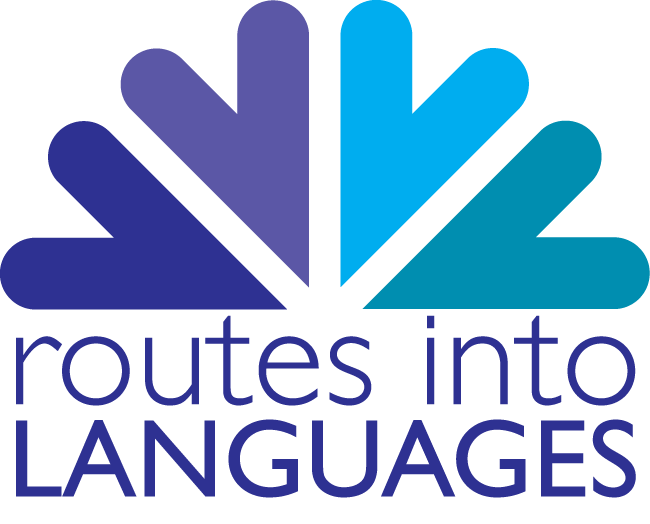 Activité : A vous de jouer !
Vous connaissez le nom des plus grands hebdomadaires français, allez sur leur site web et cherchez à obtenir un maximum de renseignements à leur sujet. 

	Ensuite, cherchez à obtenir leur affiliation politique. Bonne chance ! 
	Indice : cherchez l’origine du journal, son éditeur, etc. et partez à la chasse au renseignement !
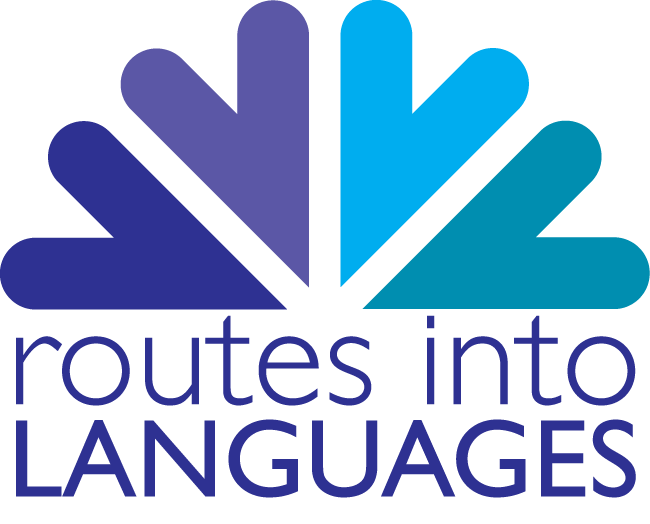 Affiliations politiques des HEBDOMADAIRES
L’EXPRESS – centre-droit
LE POINT – centre-droit 
LE NOUVEL OBSERVATEUR - gauche
MARIANNE – centre / centre-gauche
LE JOURNAL DU DIMANCHE
LE CANARD ENCHAINE – né à gauche mais aujoud’hui il n’est ni à gauche ni à droite puisqu’il est indépendant financièrement / satyrique. On ne trouve pas d’équivalent en Angleterre. 
CHARLIE HEBDO – très à gauche
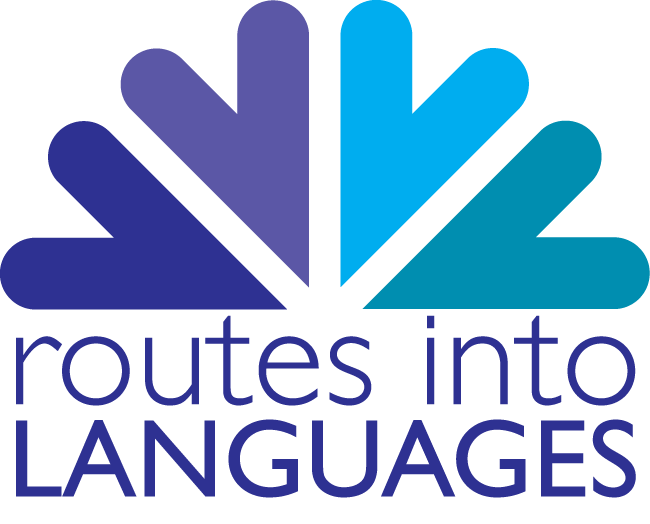 MENSUELS
Un mensuel est une publication périodique qui paraît chaque mois. 

LE MONDE DIPLOMATIQUE en est un. Allez sur son site Internet et cherchez des informations à son sujet.







Réponse.
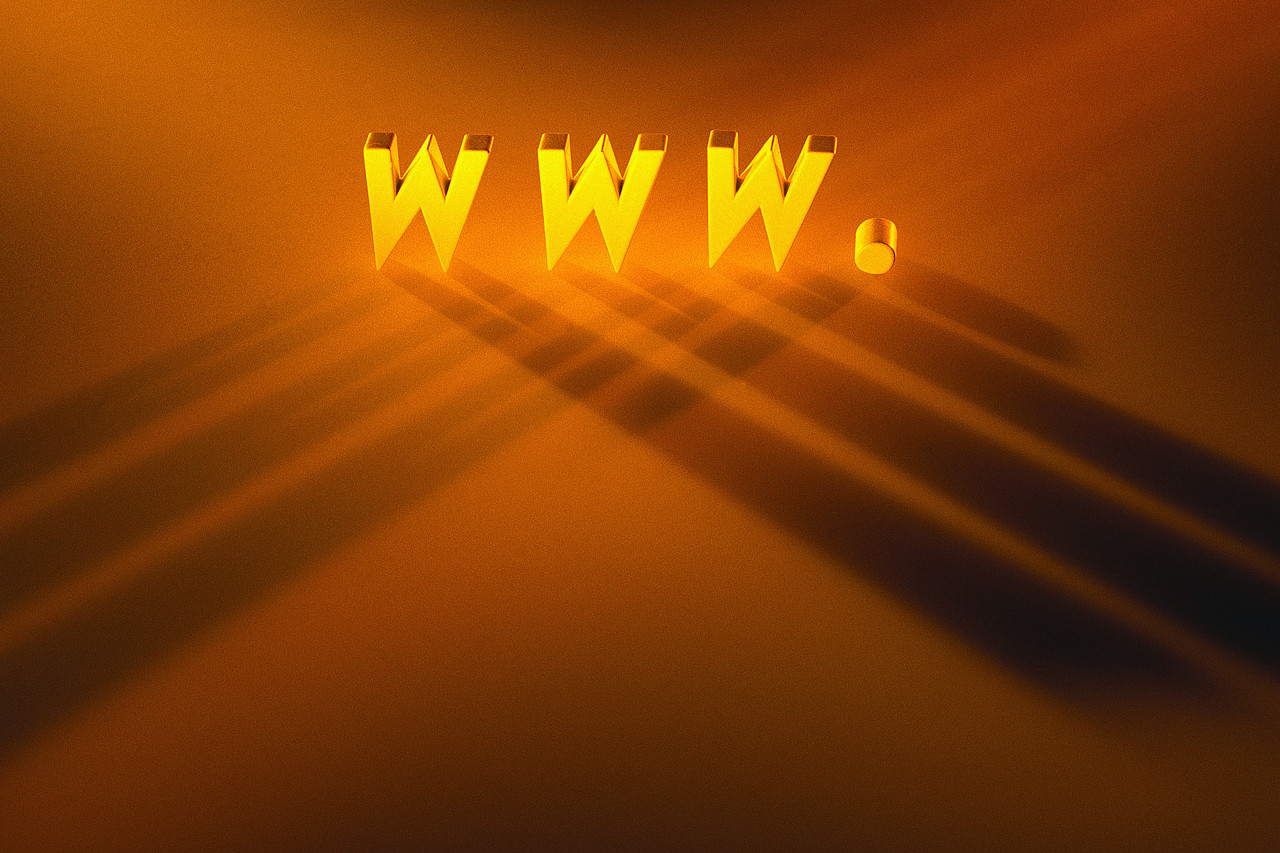 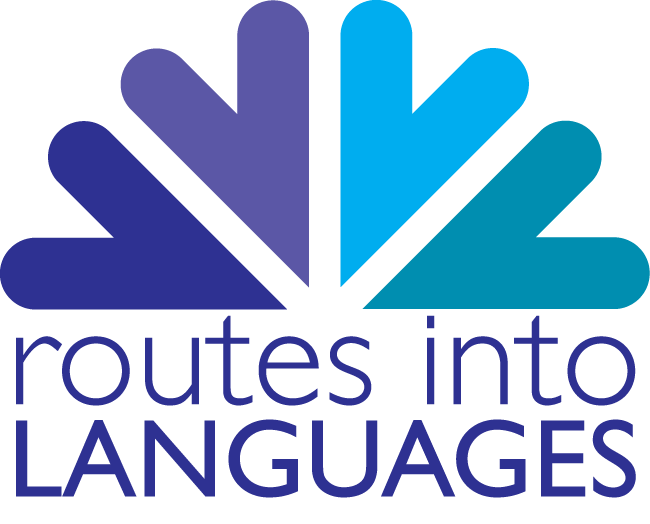 REVUES
Les revues peuvent être utiles également. Une revue peut sortir sous le format d’un journal mais bien plus souvent il s’agit d’un magazine.

	Voici un exemple de revues françaises portant sur la politique: 
 
	PROBLEMES POLITIQUES ET SOCIAUX
	POLITIX
	REVUE FRANÇAISE DE SCIENCE POLITIQUE

	On constate que les noms sont différents de ceux des journaux français.
	Voici une liste des revues françaises.
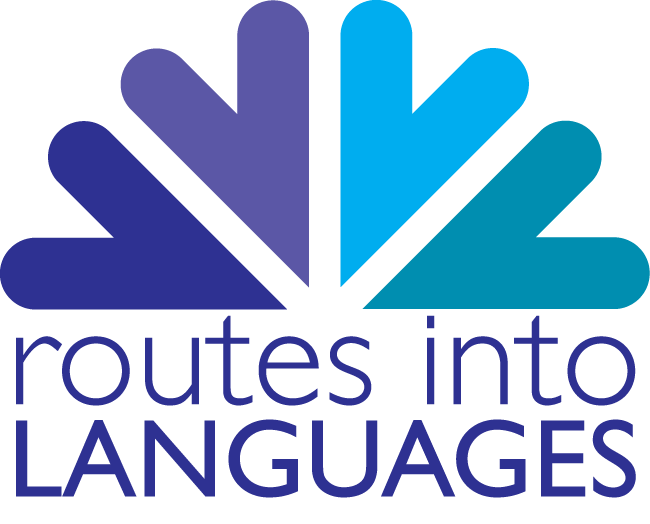